Multi-Scale Contrastive Siamese Networks for Self-Supervised Graph Representation Learning
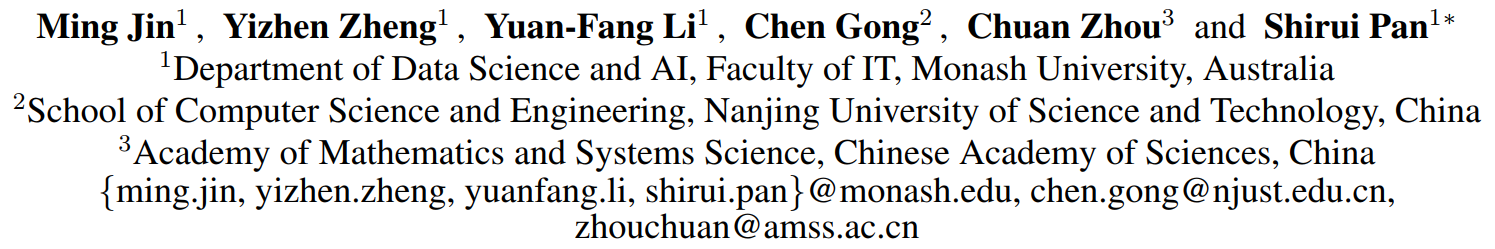 IJCAI 2021
Code: github.com/GRAND-Lab/MERIT
2021.09.05  •  ChongQing
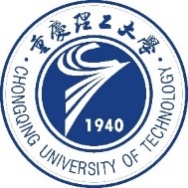 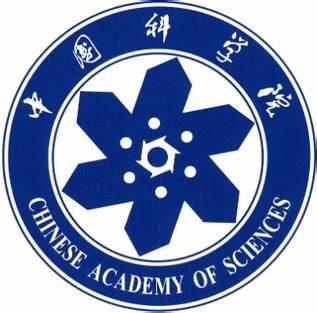 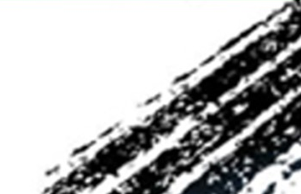 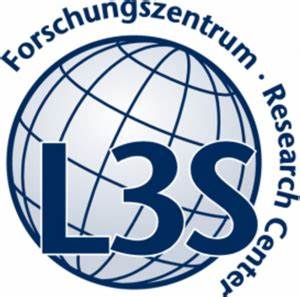 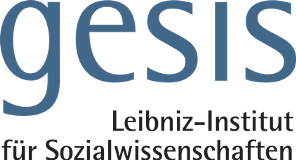 Reported by Chenghong Li
Introduction
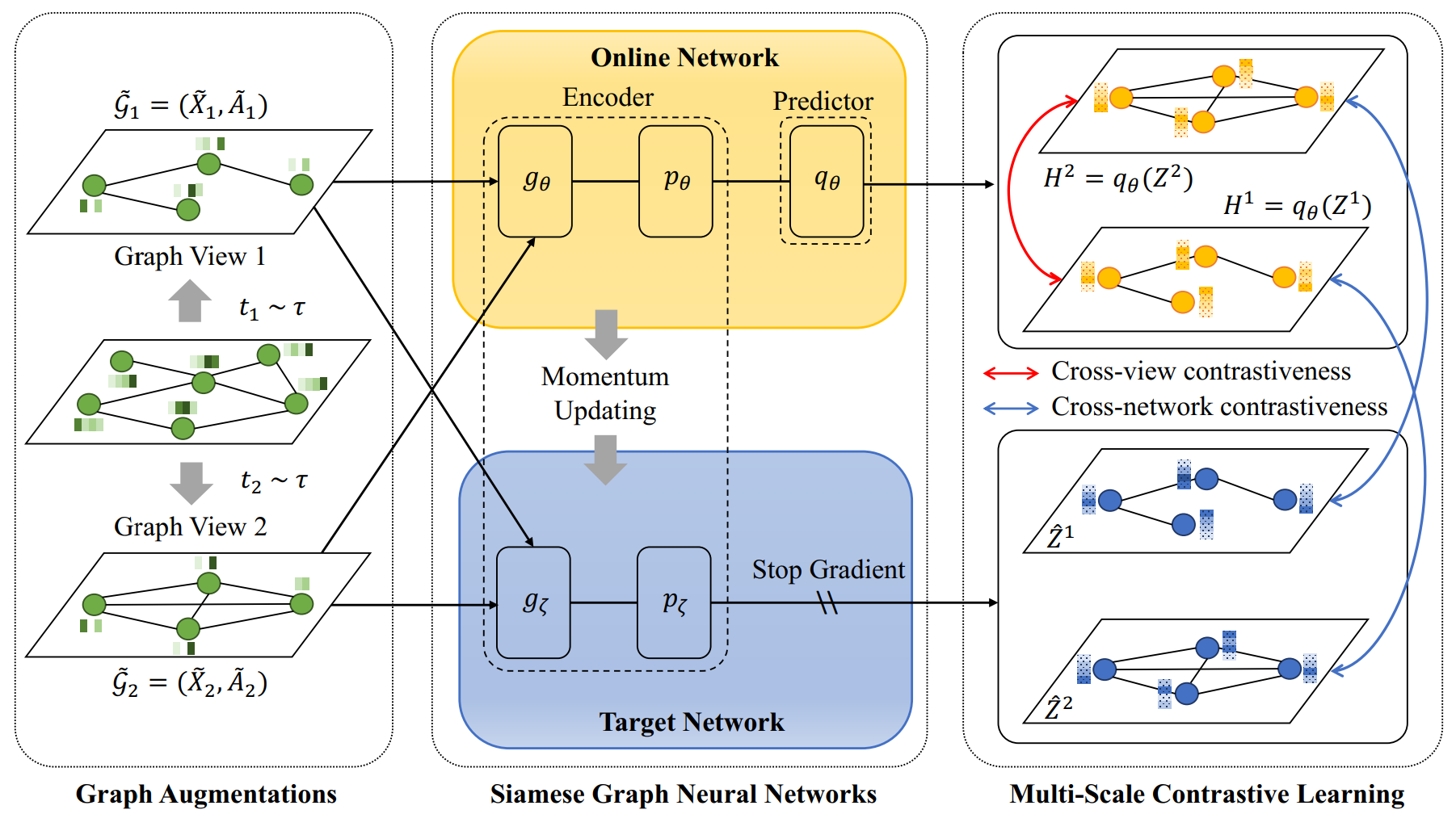 Method
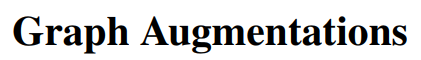 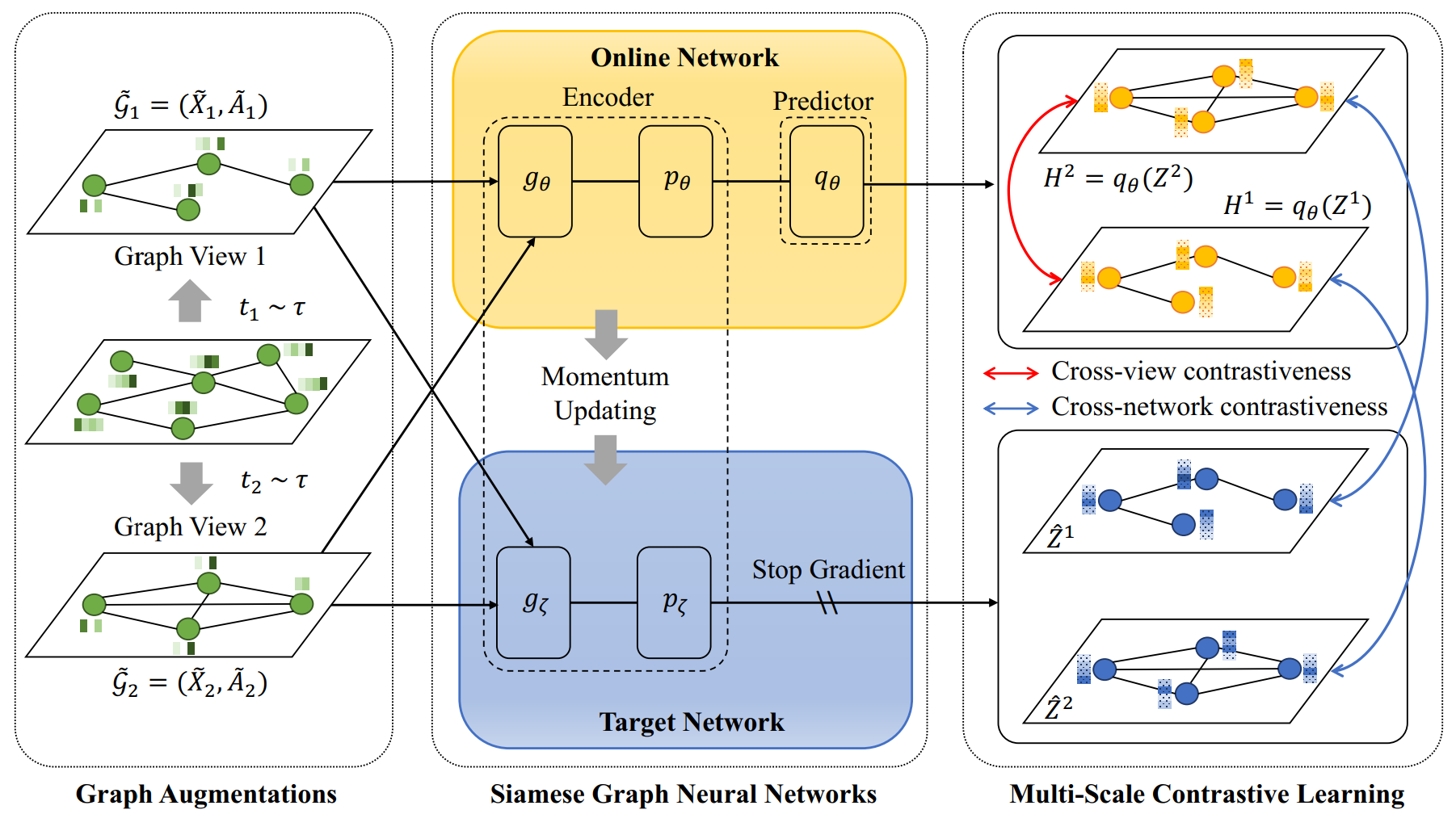 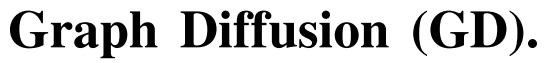 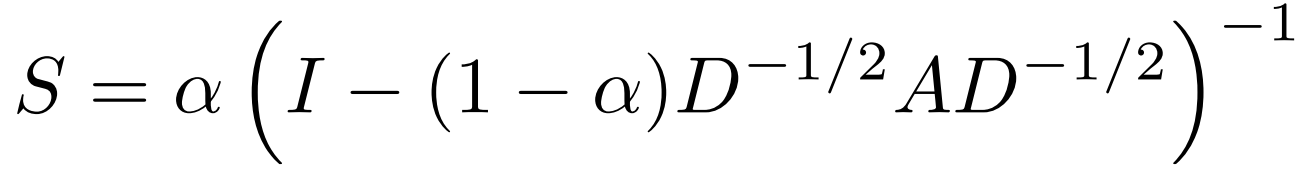 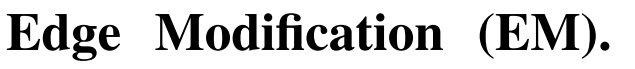 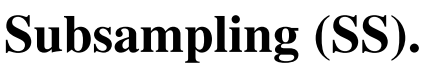 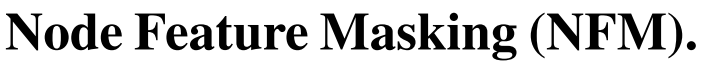 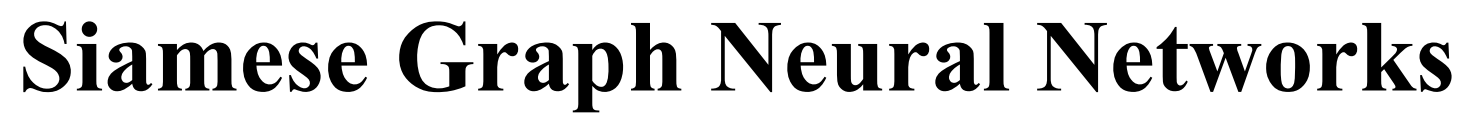 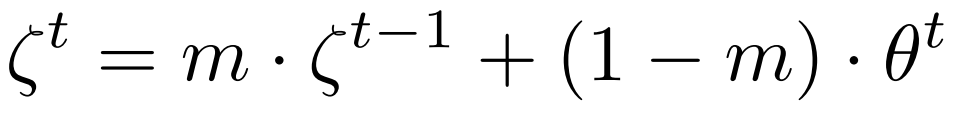 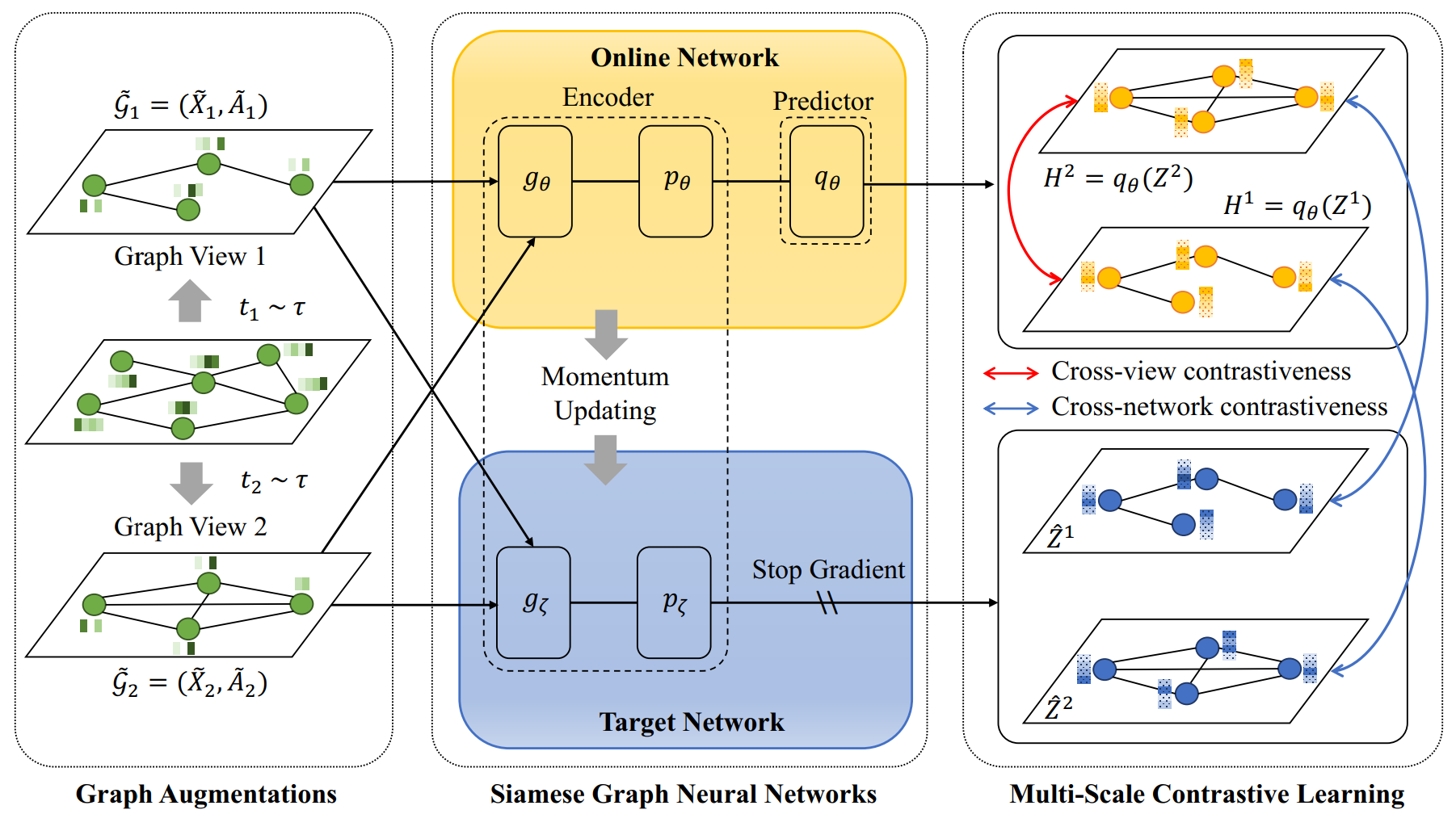 Method
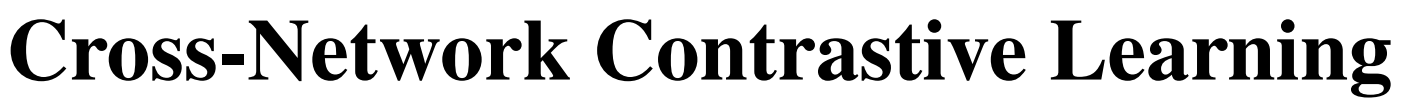 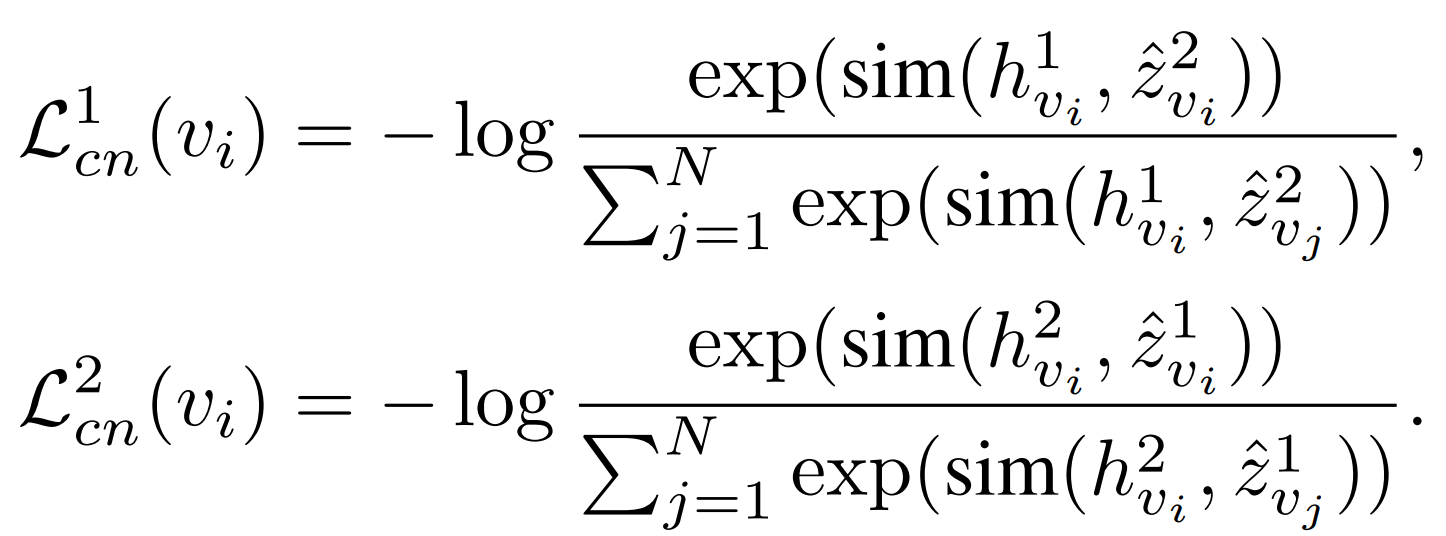 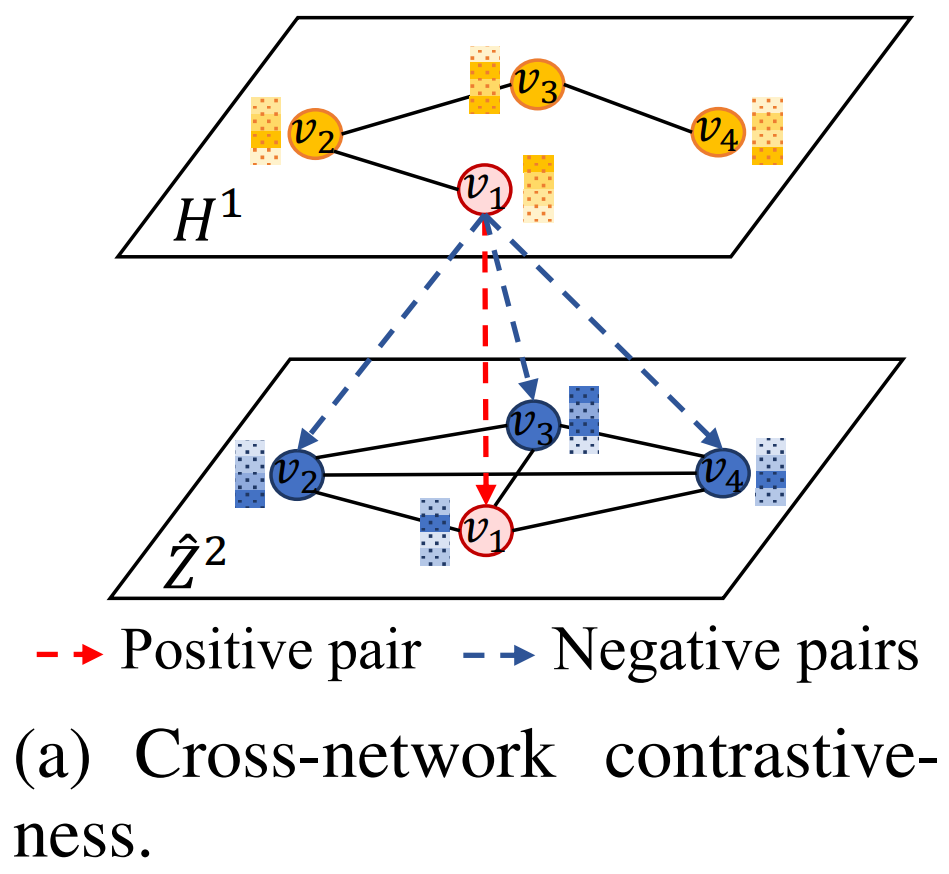 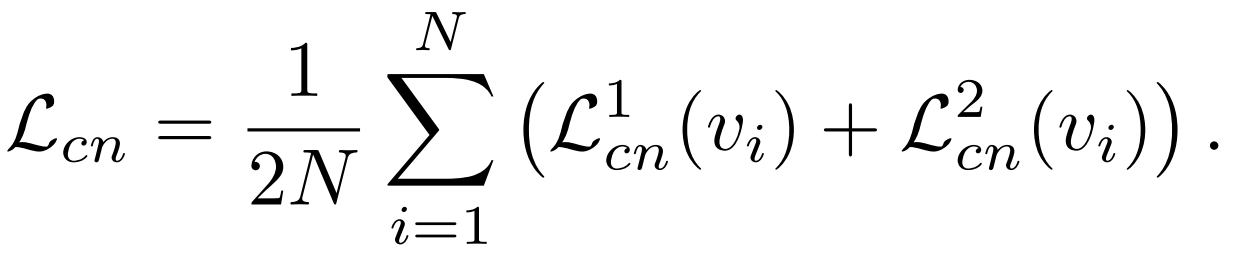 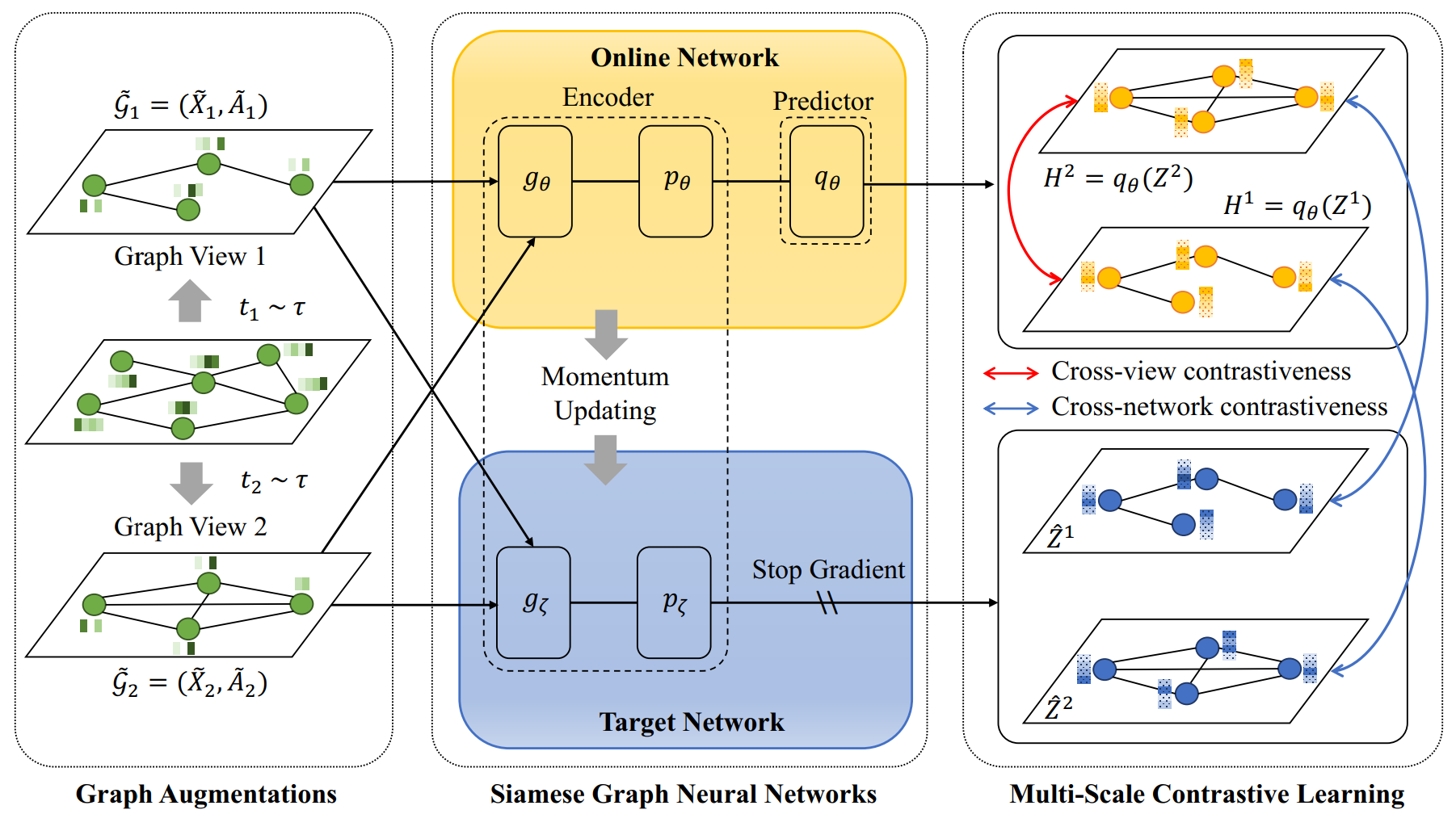 Method
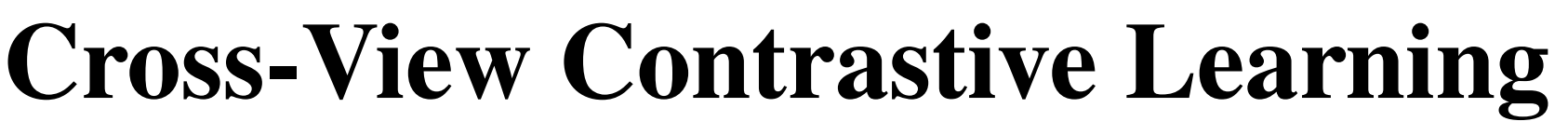 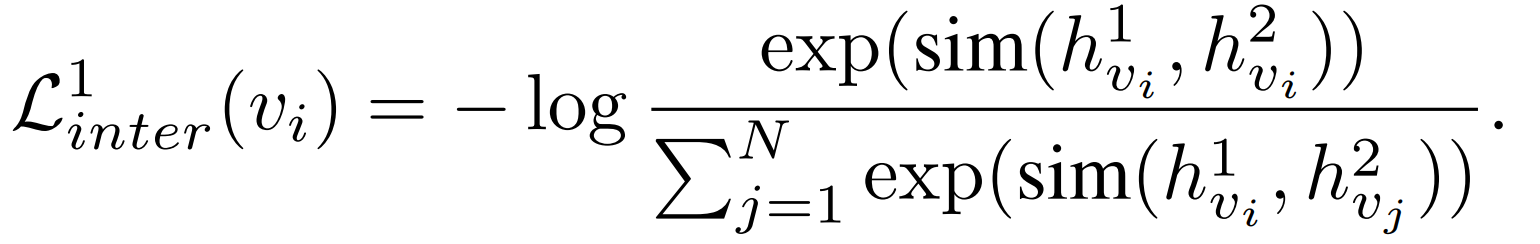 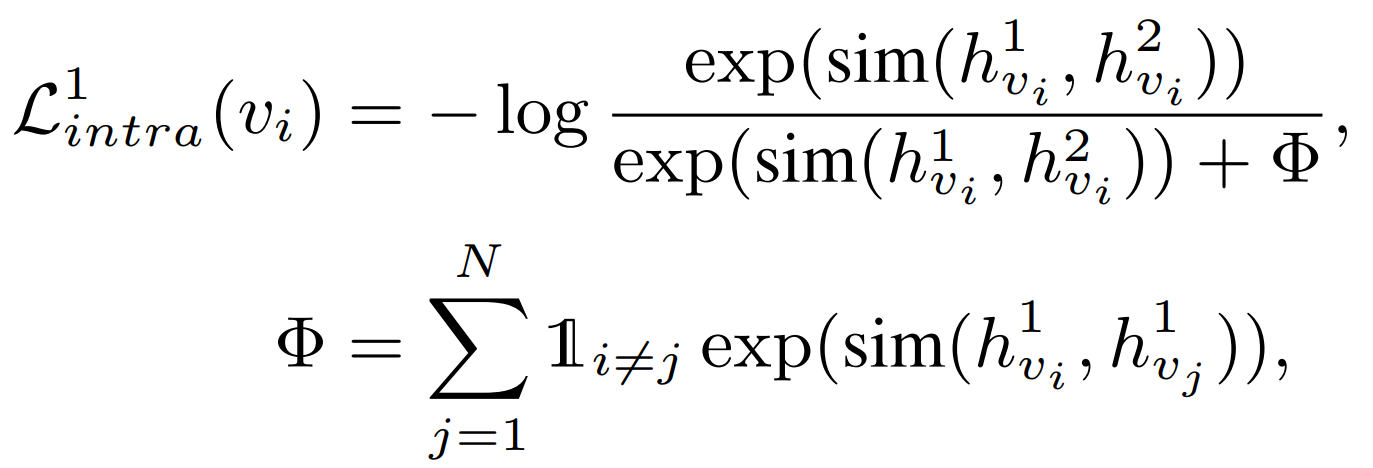 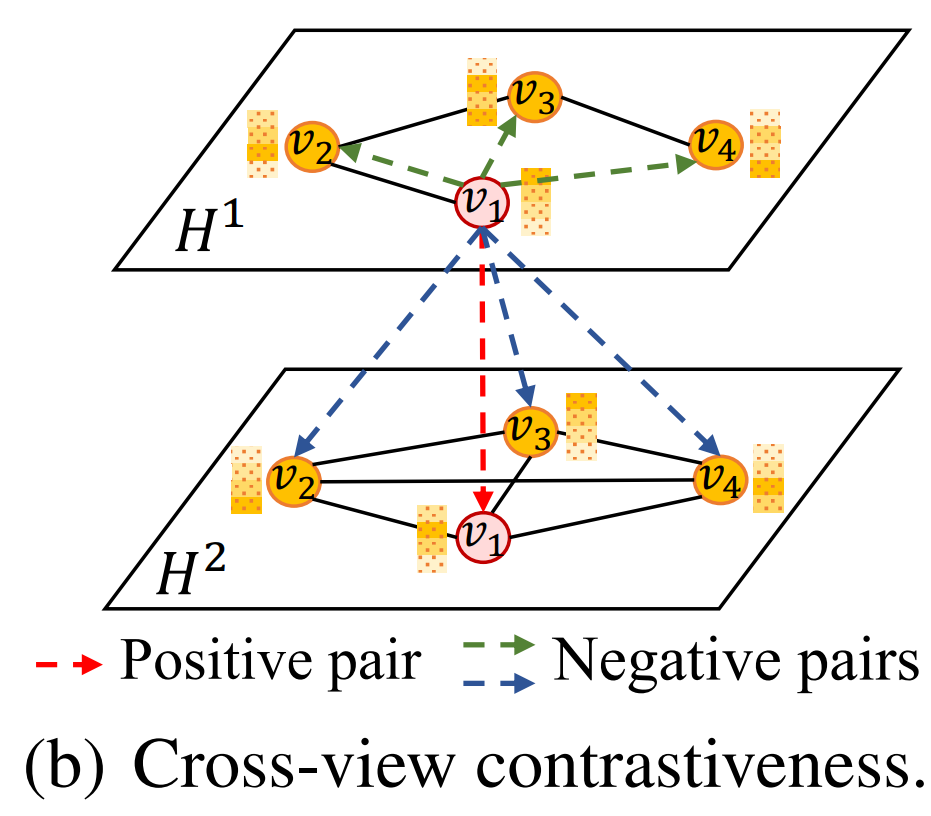 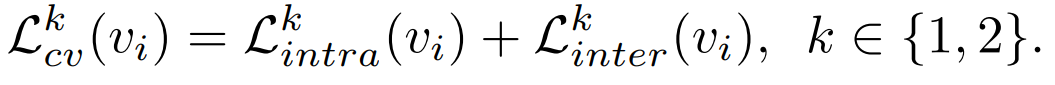 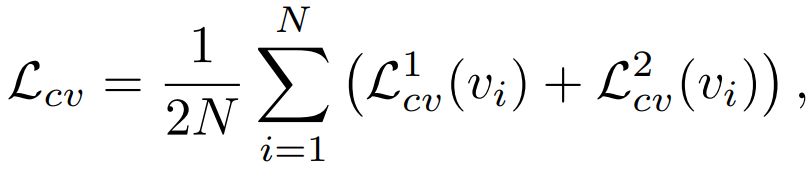 Method
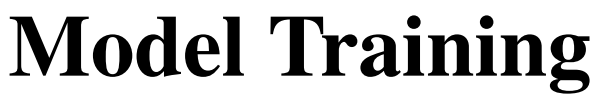 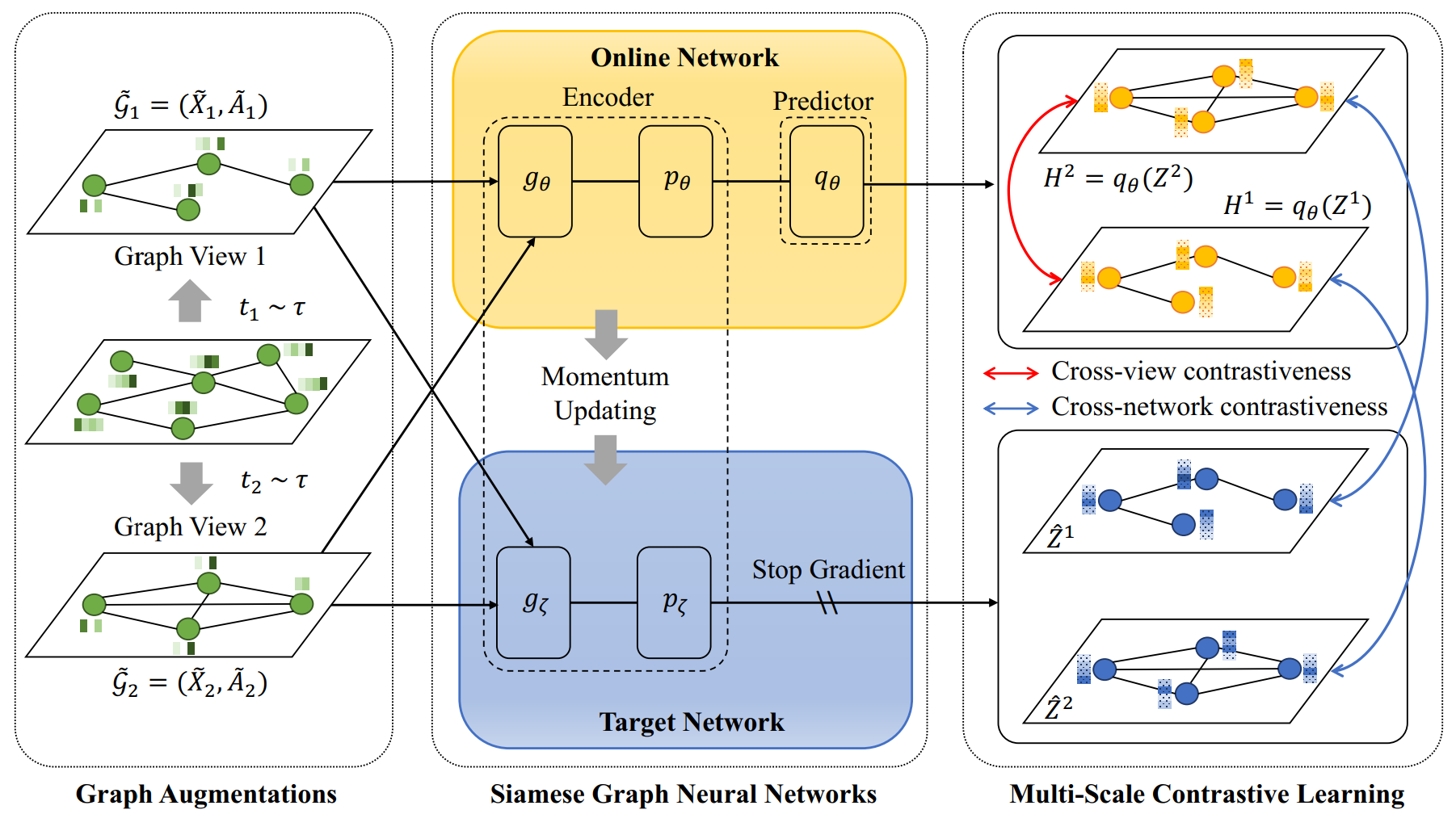 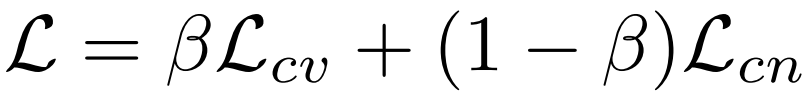 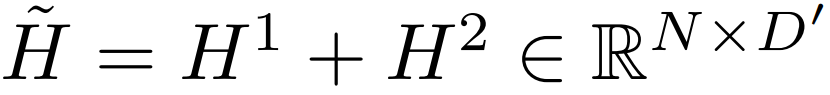 Experiments
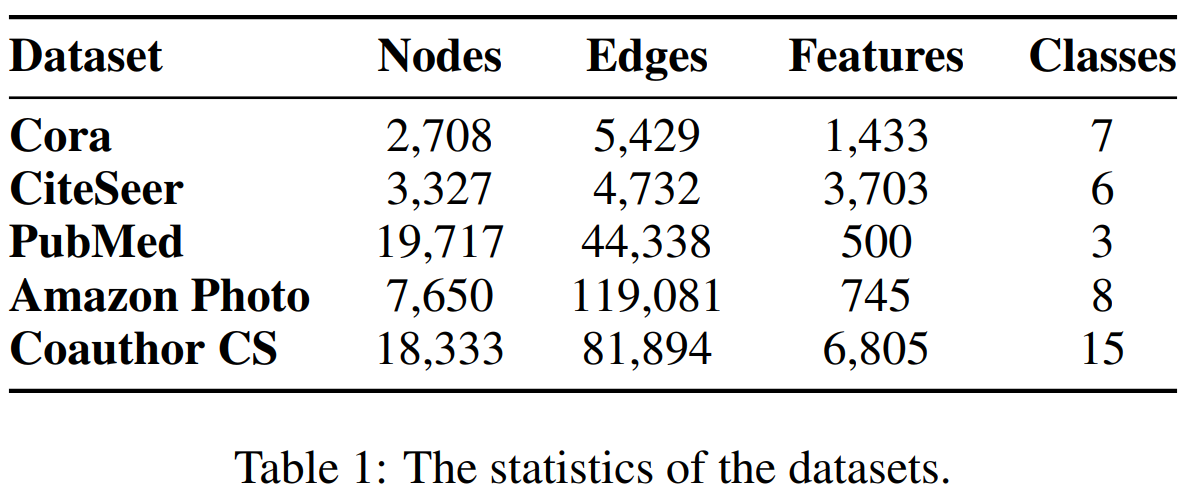 Experiments
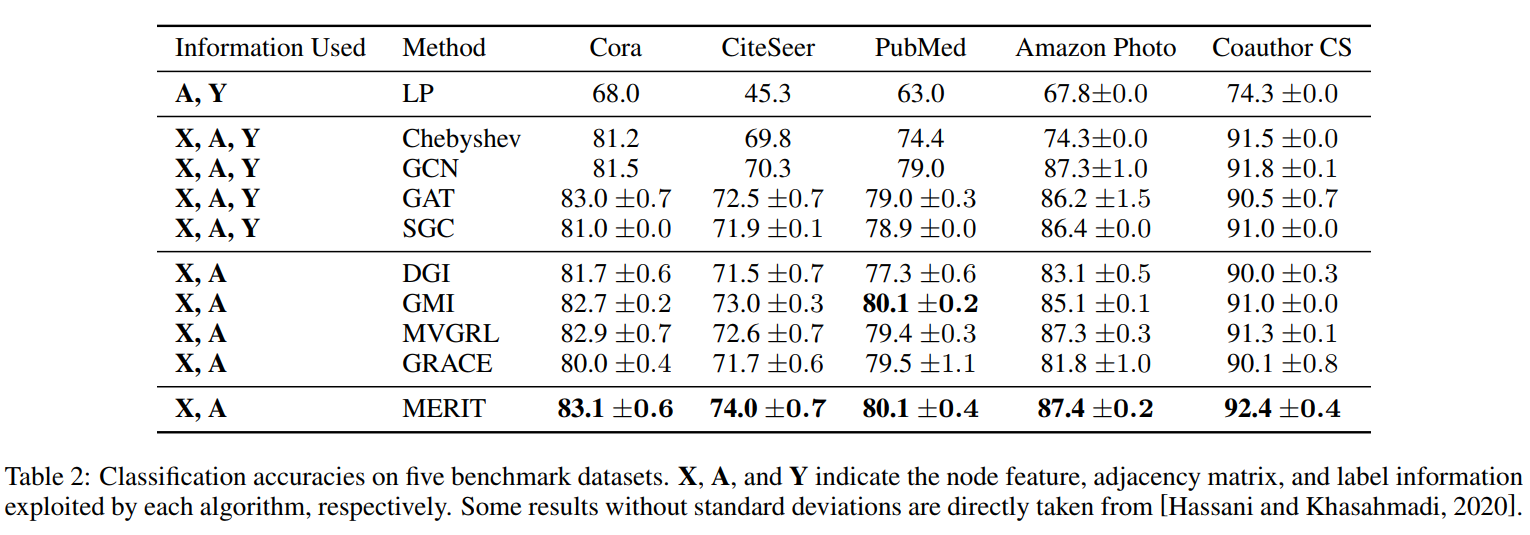 Experiments
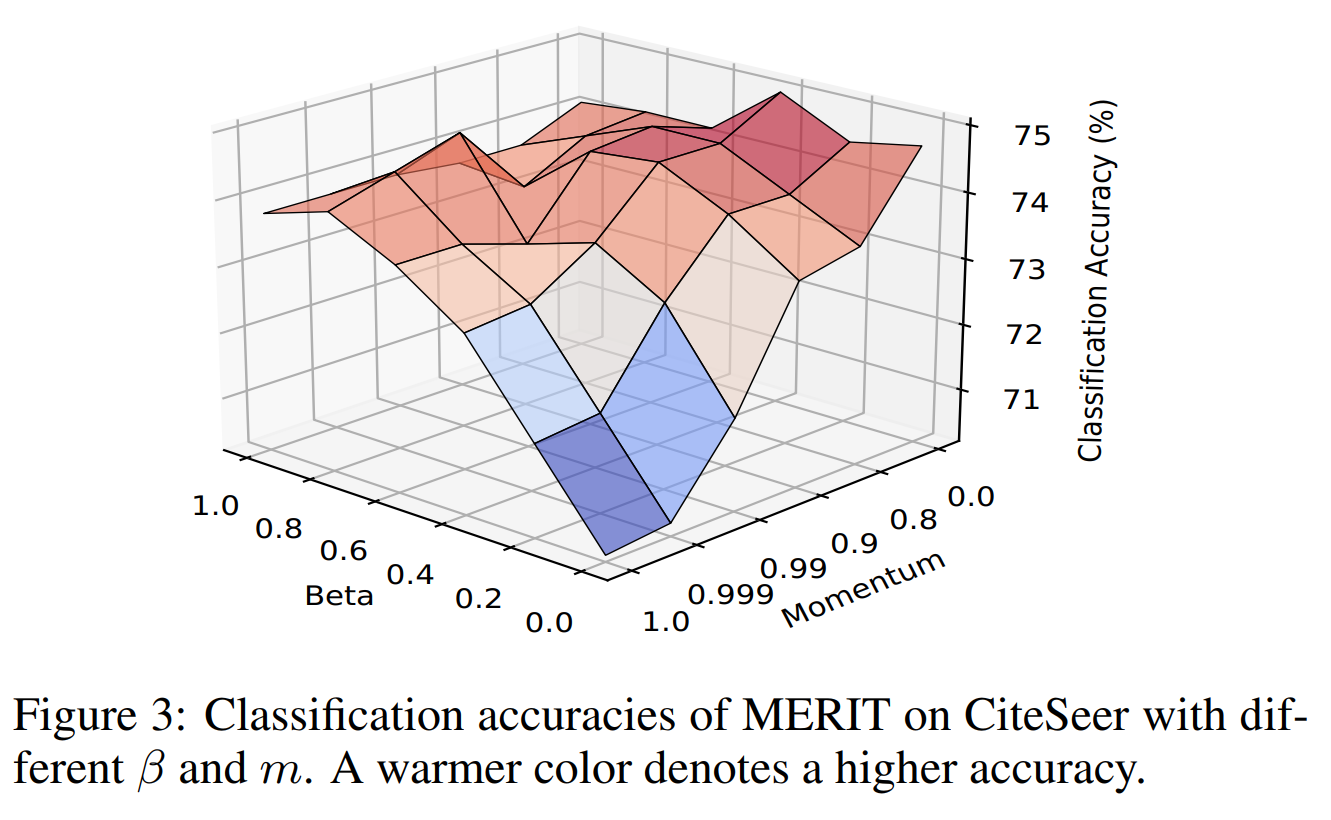 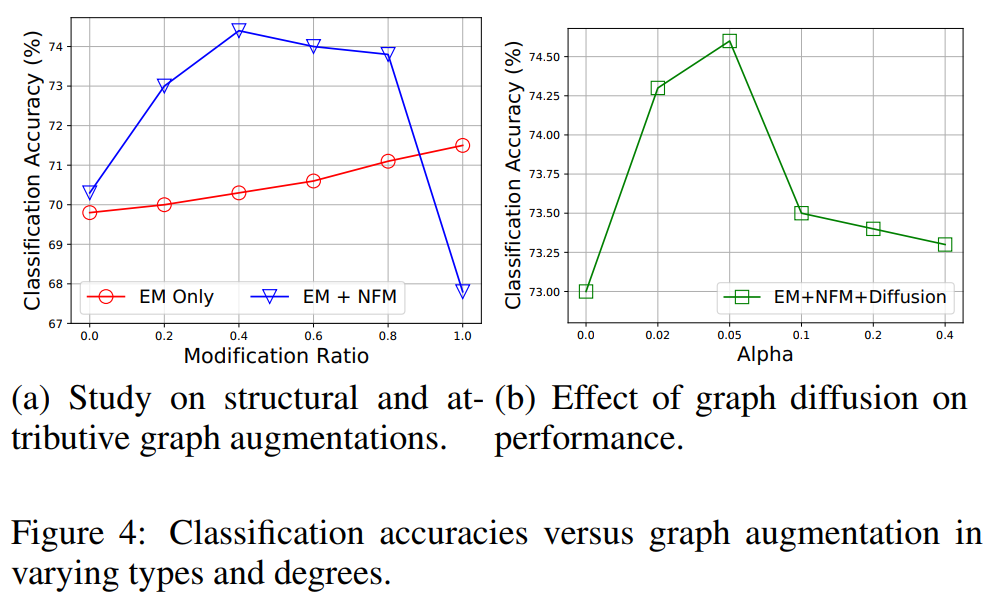 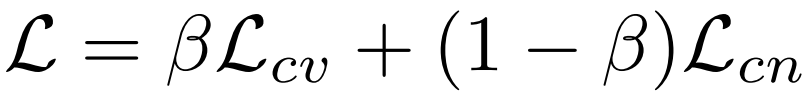 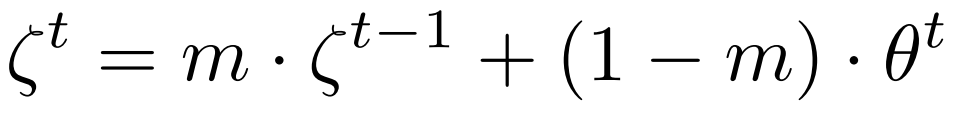 Experiments
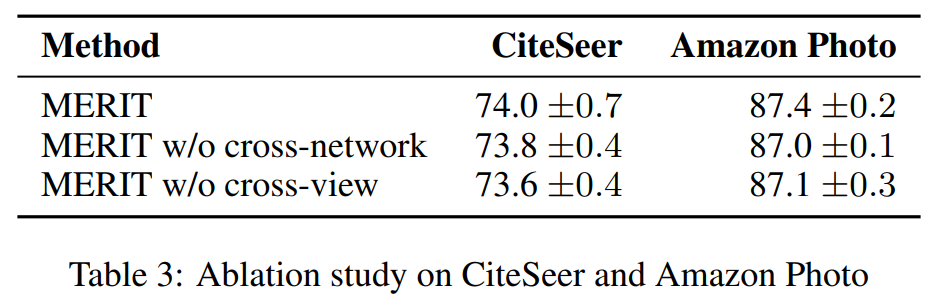 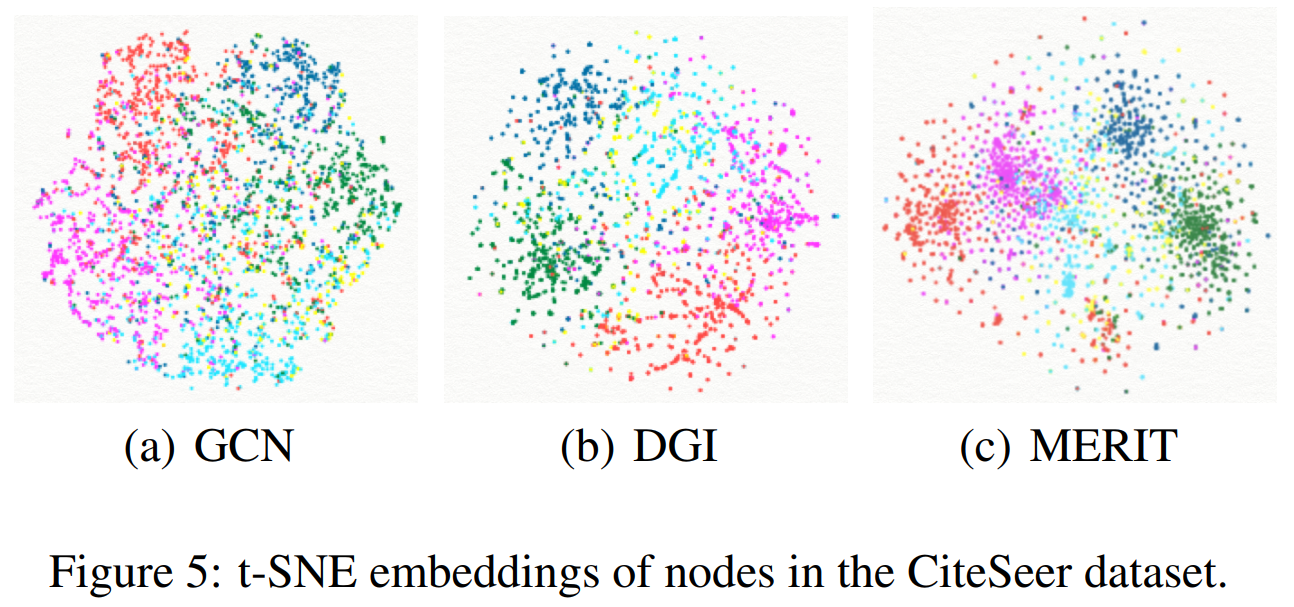 Thanks